“Achieving Integrated Care – Pioneering or Pie-in-the-Sky?”The North America Experience – is the pie still in the sky?
Cindy Fedell
Director of Informatics
Bradford Teaching Hospitals NHS Foundation Trust
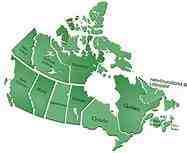 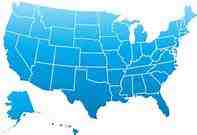 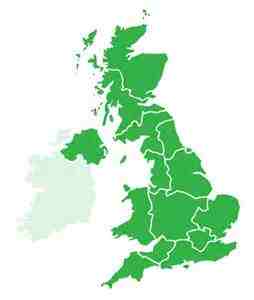 53 million people
0.2 million square-kilometers
35 million people
10 million square-kilometers
316 million people
9.8 million square-kilometers
[Speaker Notes: 50x, about 60% pop]
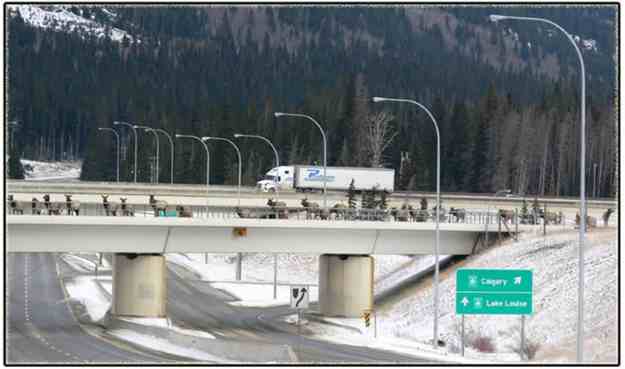 Wild cat spotted by Terrace Bay post office - Cat is seen skulking on the snow banks by the Terrace Bay Canada Post office
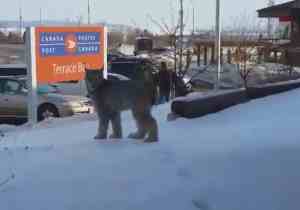 Bison surprises Dryden, Ont. couple in their home, scares cats - 'We were petting him and he seemed really friendly,' woman says of visit from bison
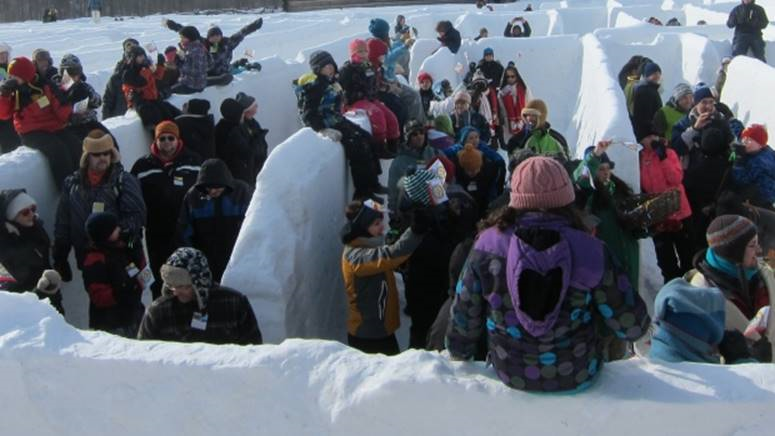 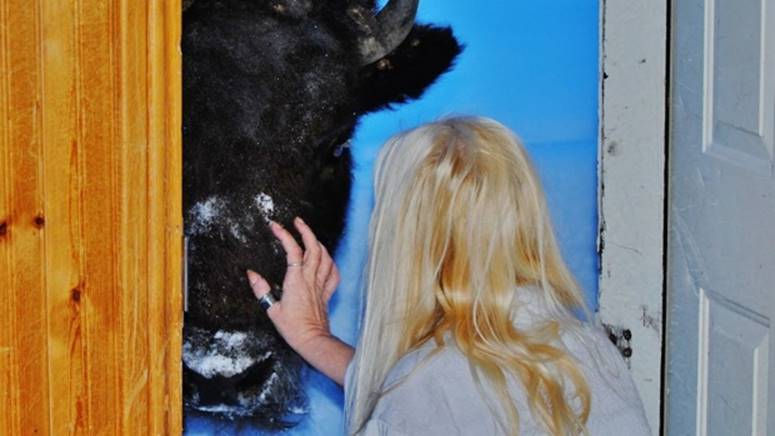 Fort William Historical Park builds world's largest snow maze
England does not spend as much on eHealth investment comparatively (estimated)
£23bn eHealth investment 
£5,650 health per capita 
316 million people
GDP £11.549 trillion
£1.1bn eHealth investment
£3,003 health per capita 
35 million people
GDP £1.053 trillion
£304m eHealth investment in tech funds 
+ est. £323m NPfIT
recent eHealth investment
£2,261 health per capita 
53 million people
GDP £1.326 trillion
If there was £8.2b added in England, as per recent report, would spend 7x more comparatively
[Speaker Notes: Not clear what is in the scope of the 8.2 – includes both capital and running costs]
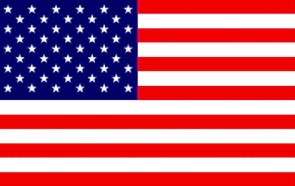 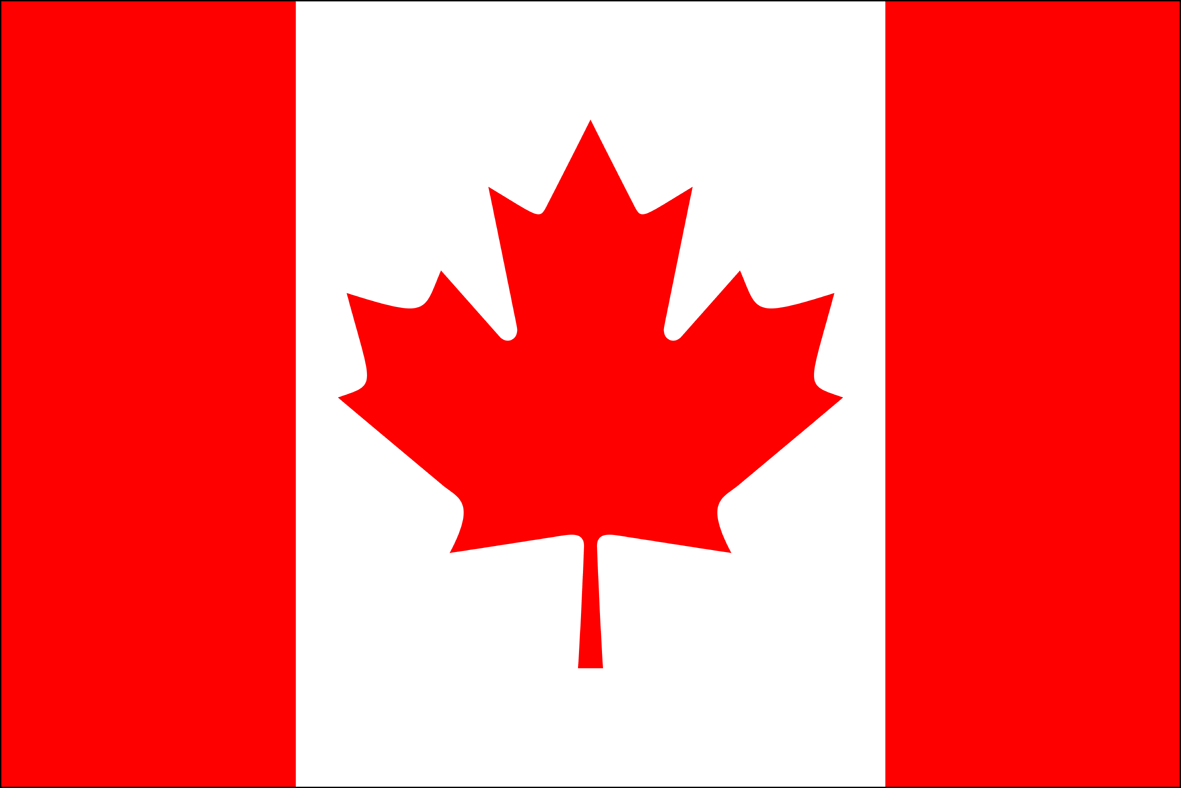 North American enablers 10+ years
eHealth funded through Canada Health Infoway & Office of the National Coordinator for Health Information Technology (ONC) via the via Health Information Technology and Economic and Clinical Health (HITECH) Act
Both government agencies
Started a while ago, 2001 & 2004 respectively
Goal
Canada - Development and implementation of electronic health information and communication technology 
USA - Coordinate nationwide efforts to implement and use the most advanced health information technology and the electronic exchange of health information
Funding model
In Canada capital funding only with co-investment with medics, hospitals, vendors
In US reward-based
[Speaker Notes: A lot of time
Would expect progress]
What is Canada doing?
Developing interoperability standards 
Their definition of interoperability - interpret & exchange of information
Facilitating clinical decision support standards for alerts & reminders
Standards based on international standards
There is cross-sector, consensus-based agreement
Certification of software products
Have produced detailed specifications
EHR Systems Blueprint for clinical interoperability
EHR Privacy & Security Conceptual Architecture
[Speaker Notes: 100+ pages documents that are very detailed]
Canadian standards developed
ED diagnosis (CED-DxS)
Nursing practice & patient outcomes (HOBIC)
Client registry
Cancer pathology & staging data & registries (CAP)
Medical imaging (DICOM) 
Documents (XDS-1) 
Drugs (DIN)
Global Location Number (GS1) & products (GTIN)
IHE Cross-enterprise document sharing (XDS-1)
Interoperable EHR – conditions, services, care compositions, allergies, patient notes, clinical documentation 
Lab (Path) statuses & tests/reporting (LOINC and pCLOCD)
Prescribing & dispensing for decision support & status
Medical, e.g., assessment, history, etc. (SNOMED CT)
Cross-care assessments (interRAI)
Vocabulary Model Interchange Format & Terminology Implementation Guide for software conformance
Primary care, e.g., immunisation, observations, intervention, etc. (PHC)
Provider IDs, Transport (TL1), Countries (ISO 3166-1:2006 & 3166-2:20007), and Security (ISO 27799:2008, IEC 27002:2005)
[Speaker Notes: 24]
Canadian interoperability progress in 6 key areas is pretty good
[Speaker Notes: Don’t see summary care record]
Front line clinicians will see:
Regional shares of patient drug profiles across public & private sector pharmacies 
Regional databases & exchanges for:
Pathology 
Images and reports
Discharge Summaries
Consult letters is in progress
GP EMRs receive diagnostic results, hospital reports, admission notifications 
Some regional, secure portals for looking into various EPRs/EMRs
Canadian interoperability priorities now are focused on ensuring clinically-driven, like Local Digital Roadmap
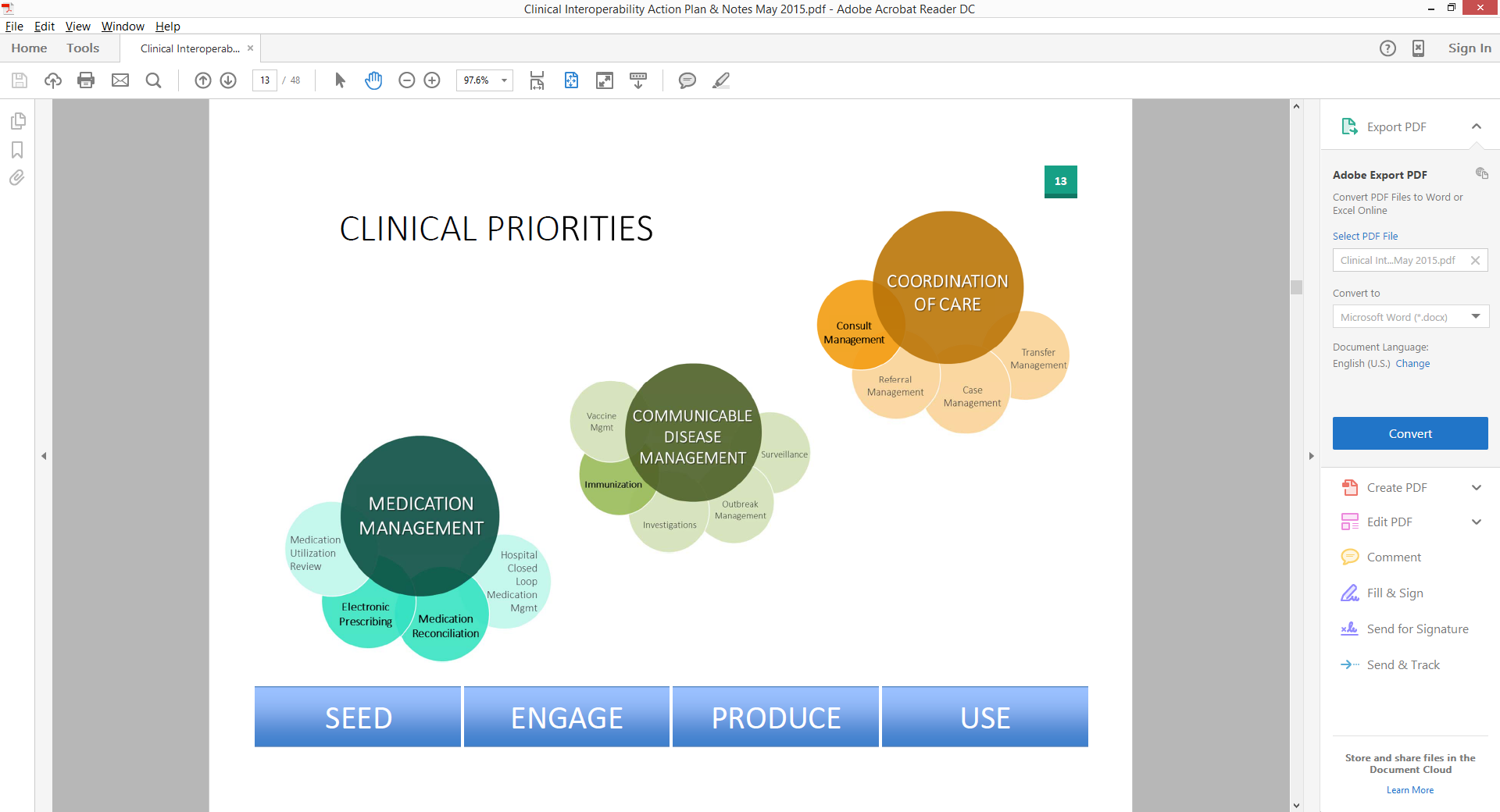 Currently working on advancing eHealth through adoption & advanced computing
Effective sharing of clinical information, i.e., adoption & usage
Refining clinical priorities 
Knowledge sharing, including change management process
Advanced analytical use of interoperable digital health solutions 
Deploy patient monitoring technologies for people with chronic conditions 
Continue to support adoption and use of electronic health records
USA has not been working on inter-organisation information exchange
They have focused on ‘Meaningful Use’ in individual organisations that did not necessarily prioritise interoperability
Objectives of interoperability (2014)
Meaning through the use of standardized healthcare vocabularies
Structure by leveraging standards in HL7
Transport using secure email protocols
Security through National Institute of Standards and Technology (NIST)-adopted encryption standards
Services through open, and accessible application programming interfaces (APIs)
Certification of software interoperability
Work streams on interoperability recently documented as still to be defined
USA (ONC)’s next steps will refocus on getting interoperability accomplished
New investment in Health Information Exchange £19m
Publish interoperability standards
Develop querying specs for common clinical dataset
Publish data provenance specs
Optimisation of GP EMRs
HL7’s Fast Healthcare Interoperability Resources (FIHR) for new ways to exchange
Common clinical data set
Vocabulary standards
Data segmentation for privacy
The below respected HIMSS Model does not address interoperability, expect new NHS England maturity model will
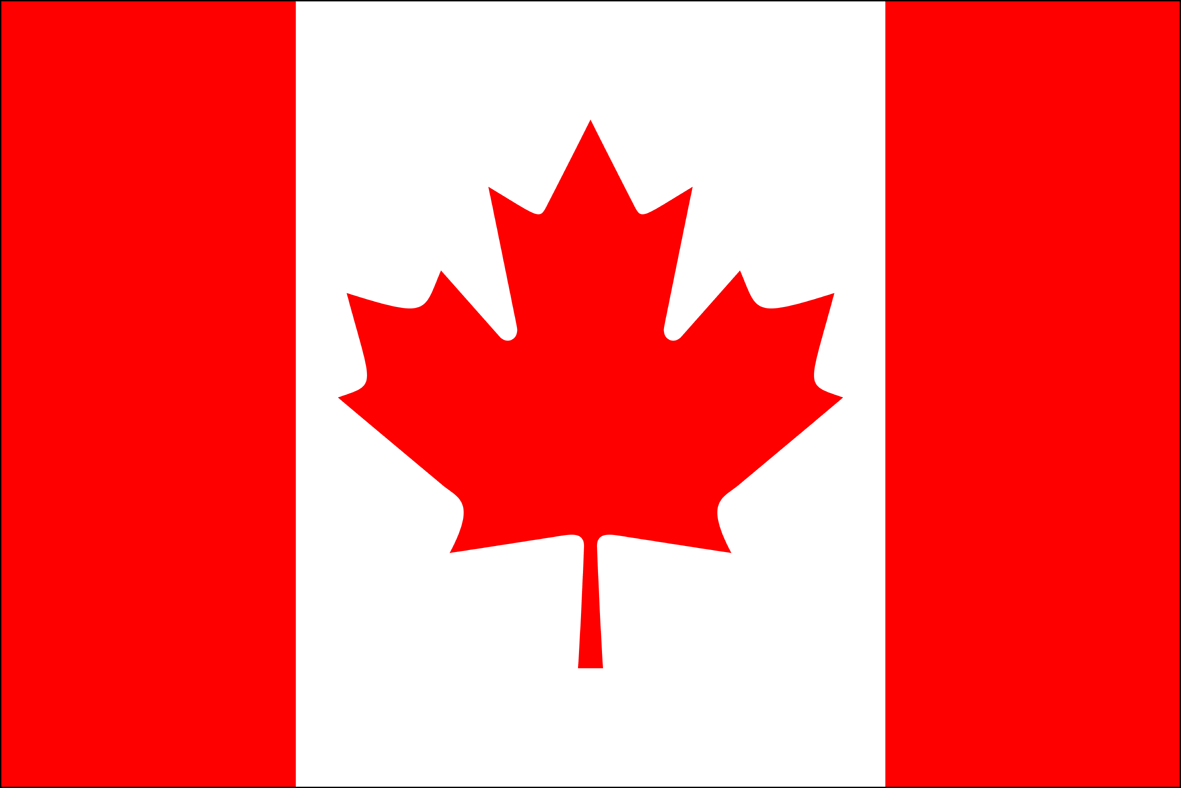 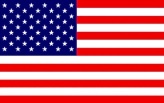 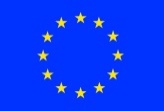 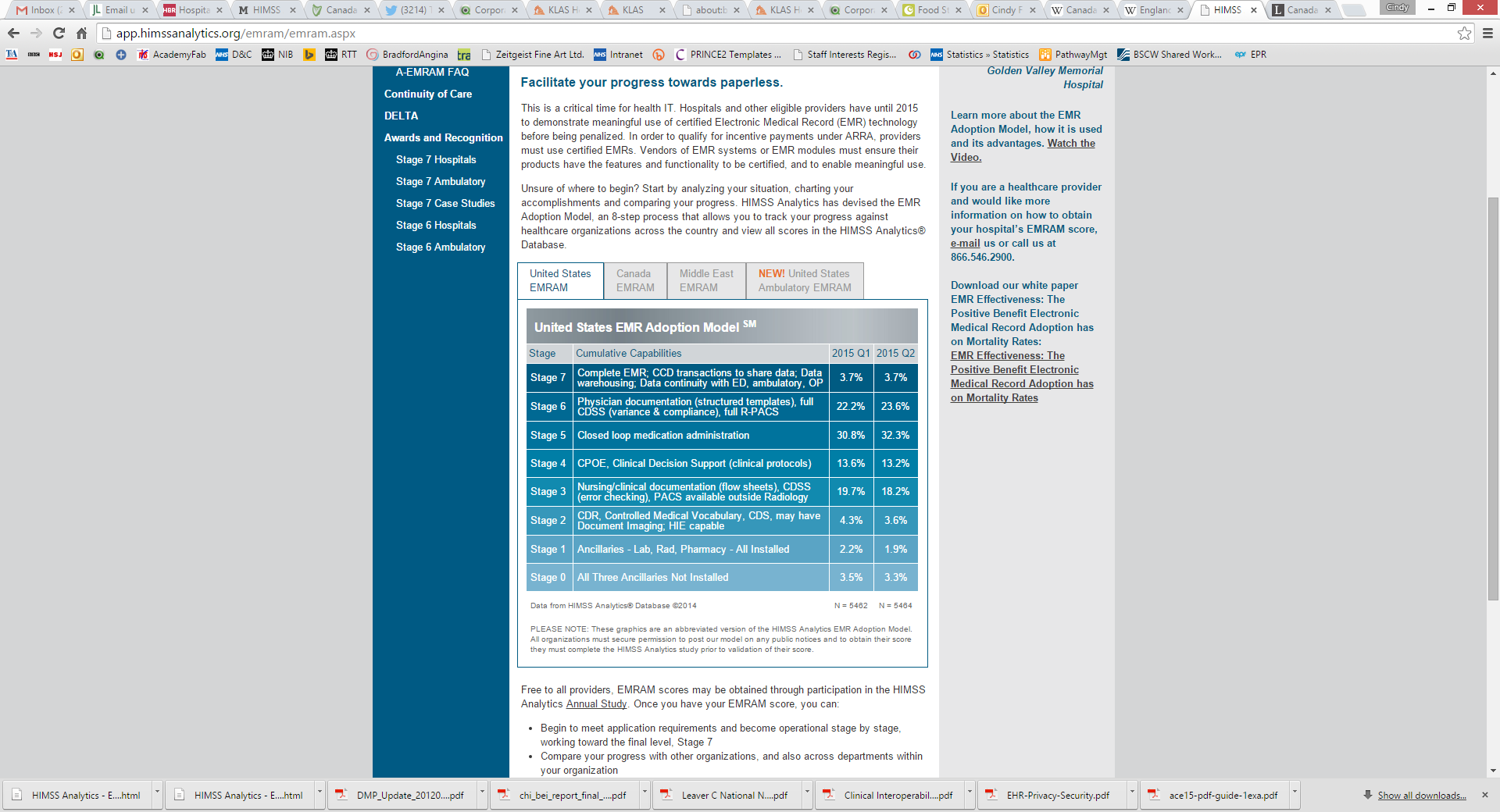 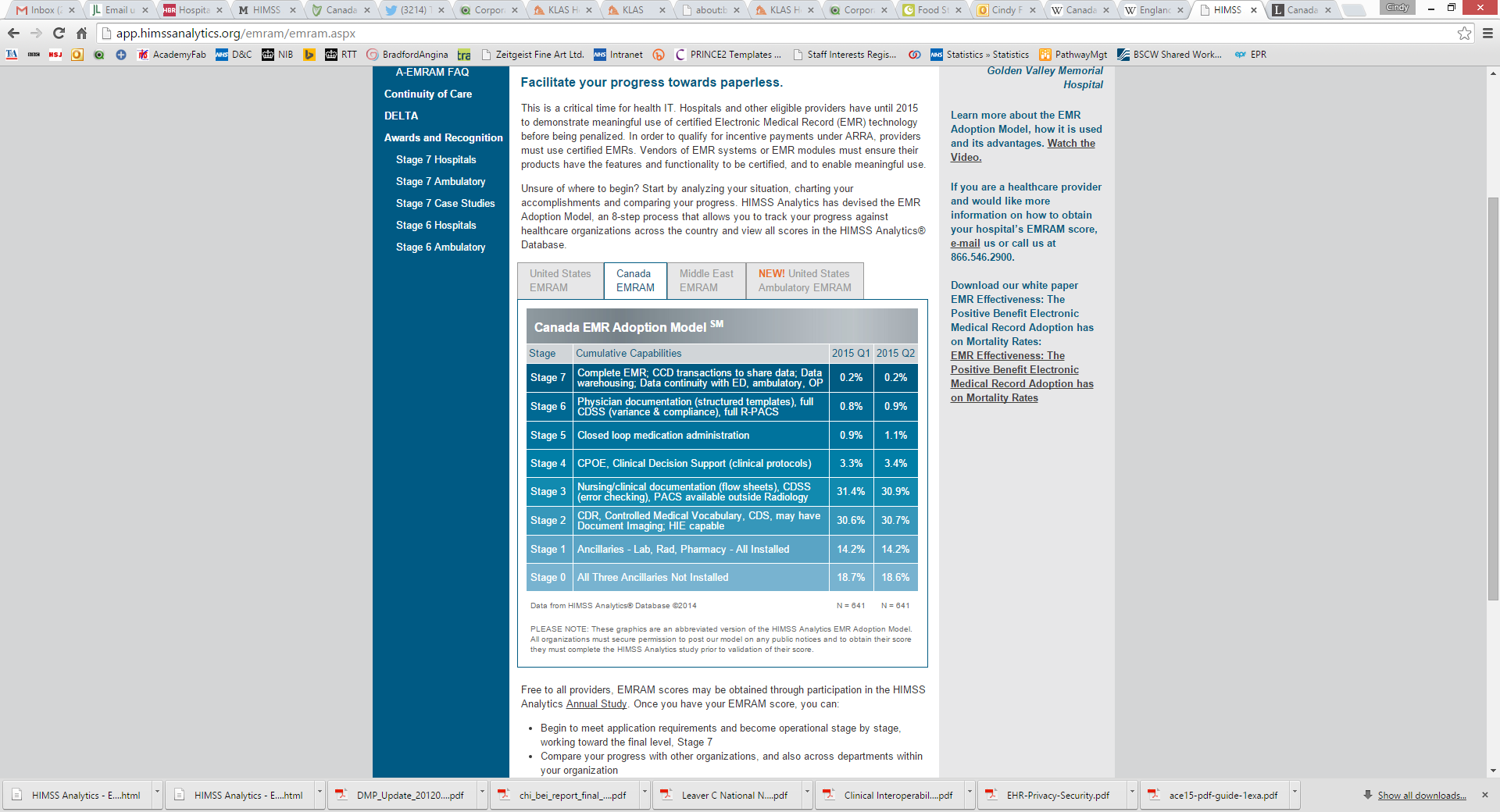 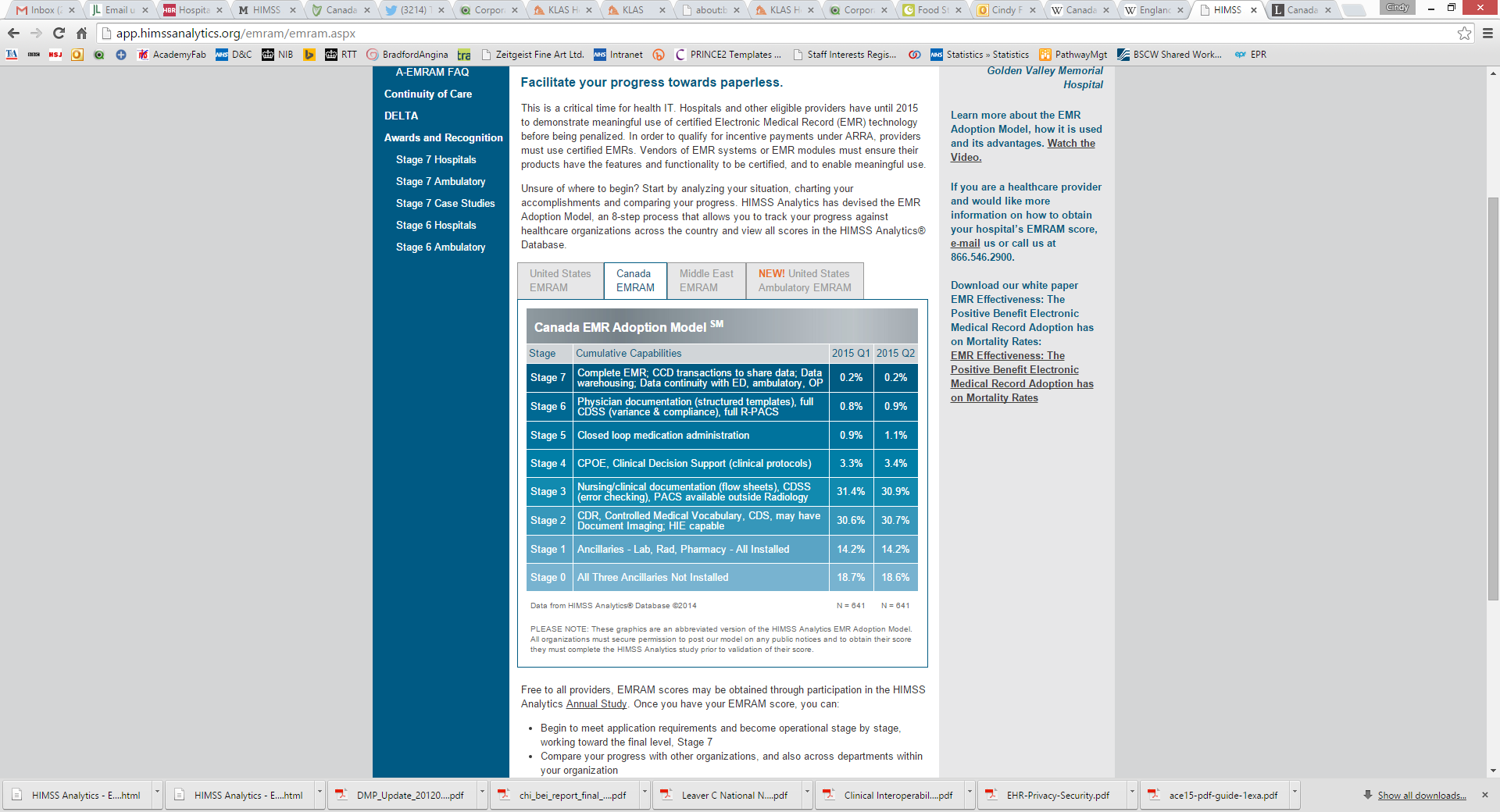 0%

0%

48%

4%

9%

16%

15%

8%
European:
Closed loop medication administration is Stage 6.
Sample data from 2014; not cumulative stages
Conclusions
Some better interoperability and some not
Canada but not the USA is a bit ahead and a bit behind England
e.g.,  Canada’s interoperable EPRs and England’s inter-organisation Summary Care Record
Vendors are incentivised in North America, directly or indirectly funding has evolved software
We would need only 2-3x more investment to compare to North America, much less then £8.2b at 7x
Need specs
We need detailed specifications 
We need to hold the course on clinically-driven specs & also England could benefit from a vendor certification process
Information must be exchanged in databases for software to work, e.g., allergy alerting.  Not enough to view the information only
Clinical use of data is needed
Clinical interpretation of data is the current focus in Canada and should be main focus in England for correct technical specifications
Data provenance, like in the USA, should be considered here or clinicians won’t want to exchange data
We need to measure our own digital maturity (expected with new maturity mode) to include interoperability 
Plus, future thinking:
What about Internet of Things/5G and big data impact on interoperability
Where do patient requirements fit?